GEOGRAFIA TELÁRIS7° Ano REVISÃO
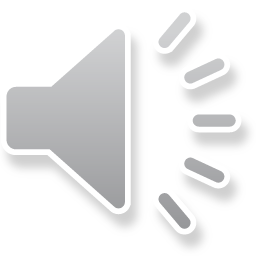 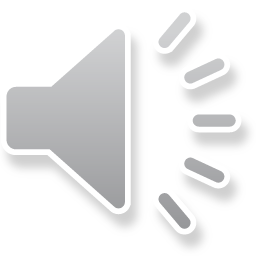 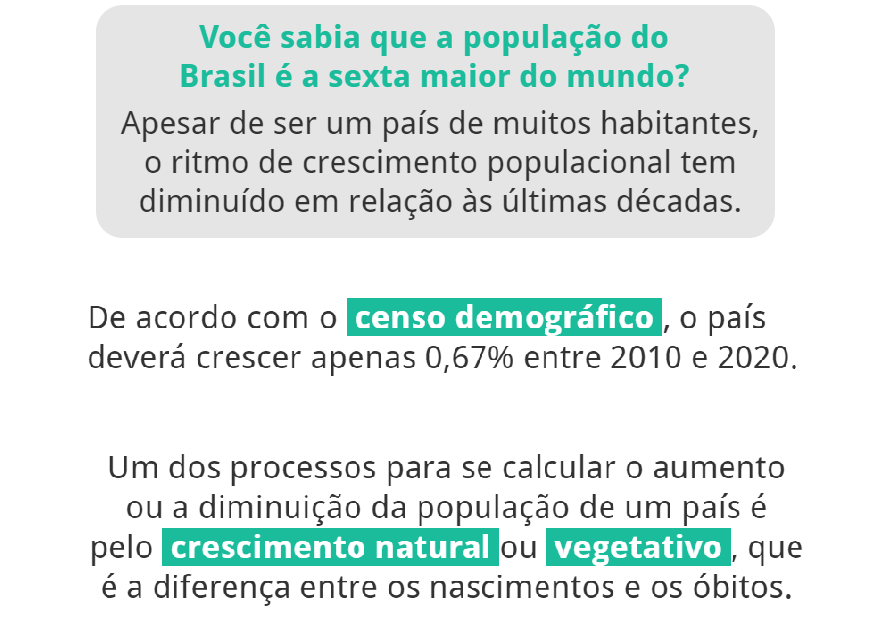 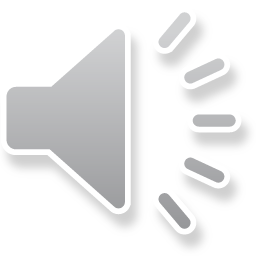 Taxa de Mortalidade – Regiões mais ricas menor mortalidade

Taxa de Natalidade – Redução devido a diminuição da mortalidade infantil

Taxa de Fecundidade –Diminuição devido maior participação da mulher e uso de métodos anticoncepcionais
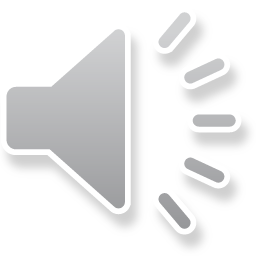 As Tendências demográficas do Brasil indicam que o número de idosos tem aumentado, porque há:
(     ) aumento da expectativa de vida.
(     ) aumento da taxa de fecundidade.
(     ) aumento da taxa de mortalidade.
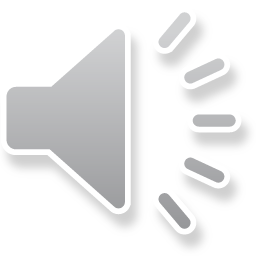 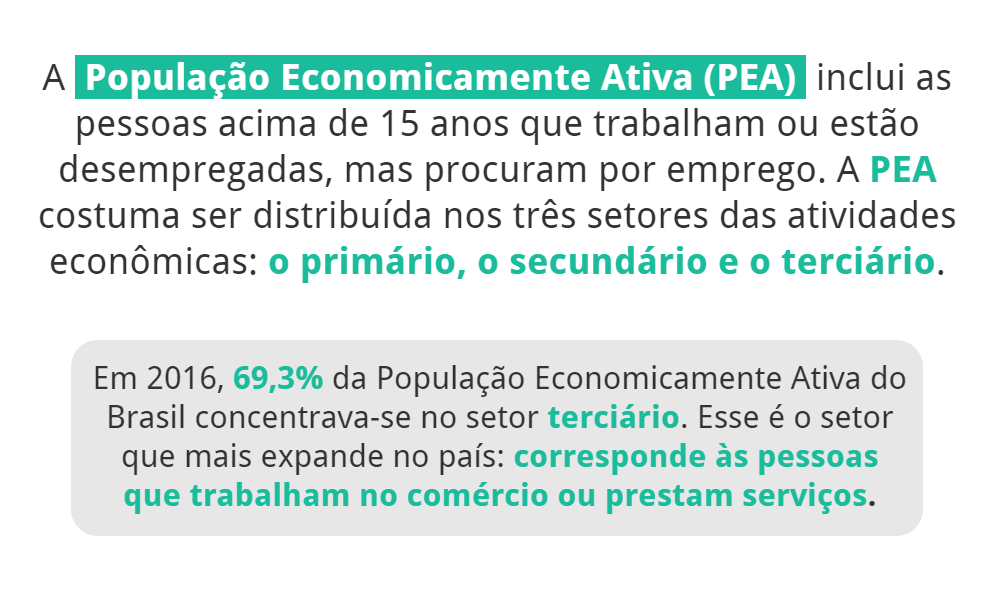 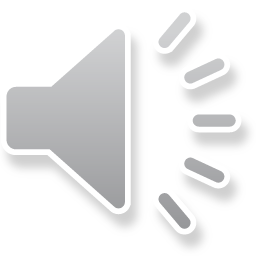 A baixa qualificação da mão de obra brasileira, o pequeno desempenho da economia formal, a eliminação de empregos formais e a terceirização contribuem para o crescimento:
(     ) do setor informal.
(     ) do setor secundário.
(     ) do setor terciário.
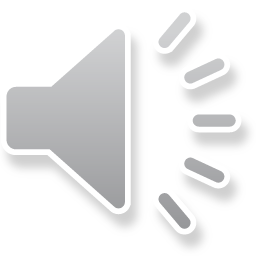 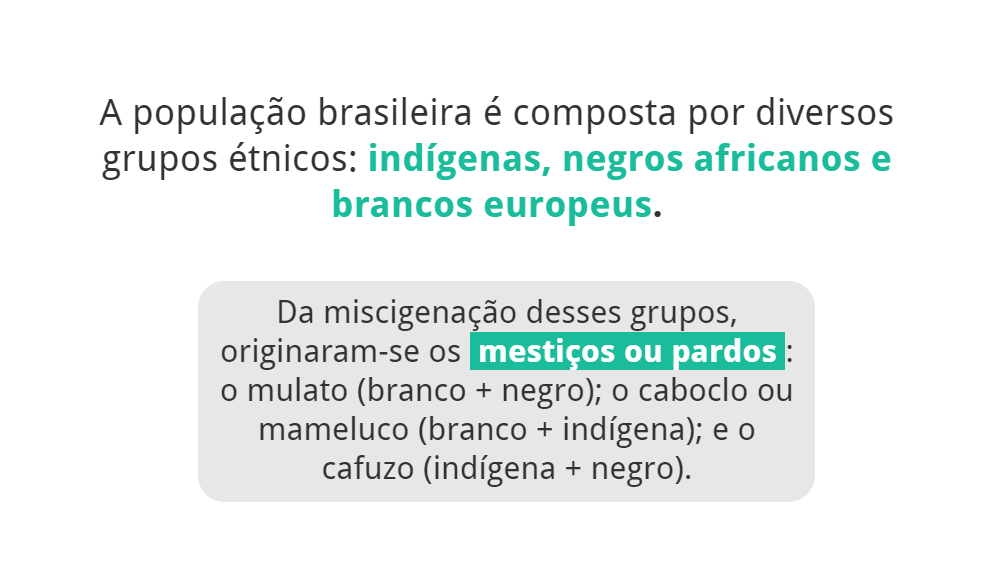 ATIVIDADE DE CASA 

Observe o mapa abaixo:

:
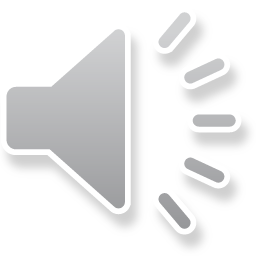 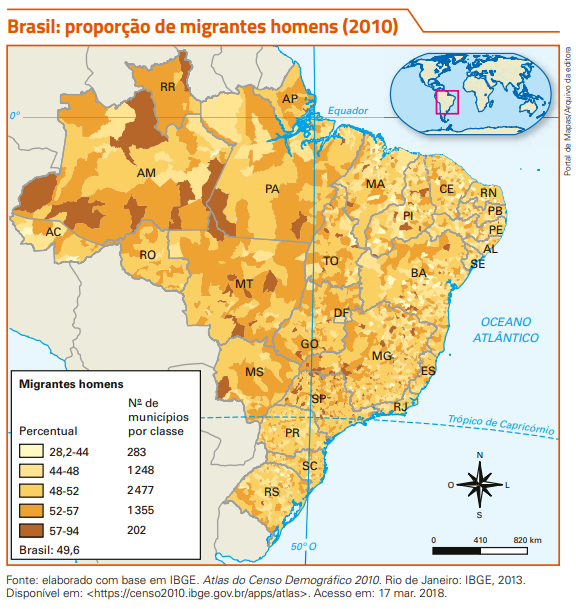 Em que regiões do Brasil há maior presença de homens como migrantes? Cite quatro estados onde isso ocorre.
____________________________________________________________________________________________________________________________________________________________

b) Cite cinco estados onde a proporção de migrantes homens é pequena.
____________________________________________________________________________________________________________________________________________________________

c) Com base no mapa e em suas pesquisas, indique o percentual de homens migrantes do seu município.
___________________________________________________________________________________________________________________________________________________________________________